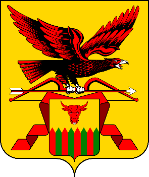 Государственная Инспекция Забайкальского края
Итоговая защита
Дашибалов Баясхалан Александрович
Начальник Государственной Инспекции
Проект:
Оптимизация процесса подготовки предостережений контролируемым лицам
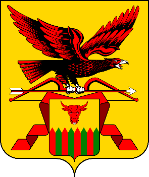 Организационно-распорядительные документы
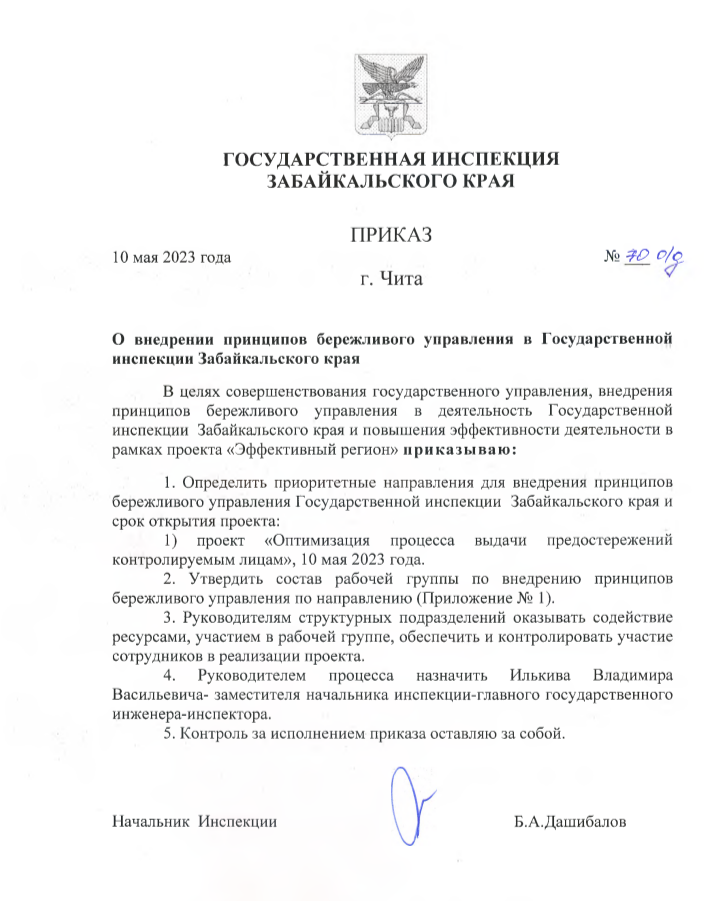 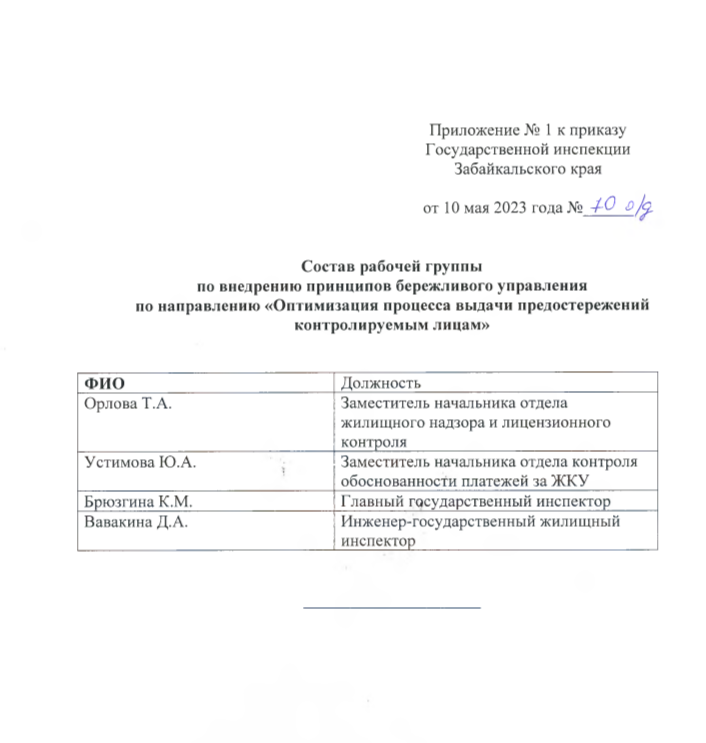 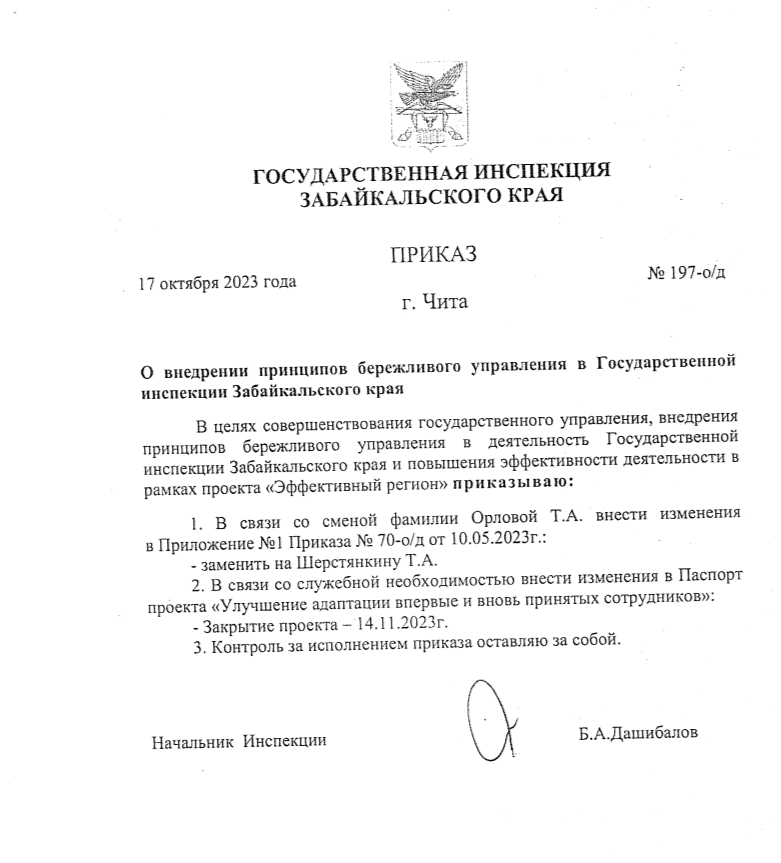 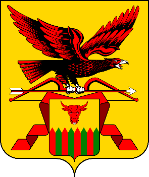 Команда проекта:Владелец процесса: - заместитель начальника инспекции – Владимир Васильевич ИлькивРуководитель проекта: - заместитель начальника отдела жилищного надзора и лицензионного контроля Татьяна Алексеевна Шерстянкина (Орлова)Команда проекта: - главный государственный инспектор отдела жилищного надзора и лицензионного контроля Ксения Михайловна Брюзгина- инженер государственный жилищный инспектор отдела контроля обоснованности платежей за жилищно-коммунальные услуги Диана Александровна Вавакина
Паспорт проекта
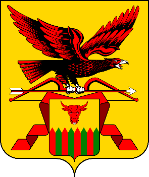 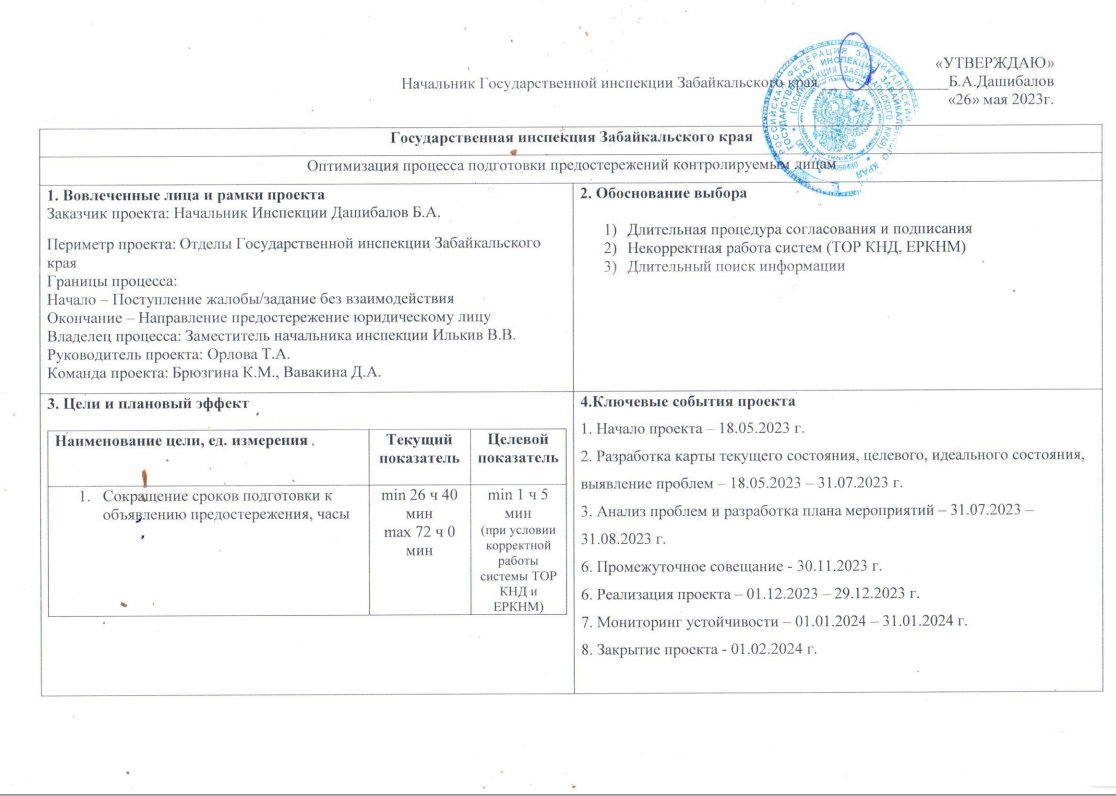 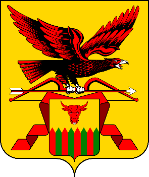 Текущая карта процесса
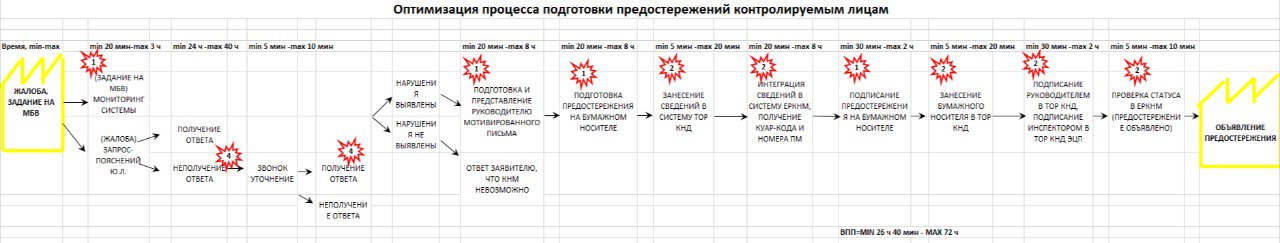 ВПП=26 ч 40 мин-72 часа
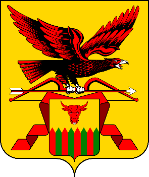 Текущие проблемы
Потеря времени при подготовке предостережения на бумажном носителе;
Некорректная работа систем ТОР КНД, ЕРКНМ;
Длительный поиск информации при мониторинге ГИС ЖКХ;
Длительное ожидание ответа на запрос-пояснений или не получение ответа.
Идеальная карта процесса
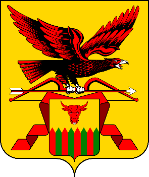 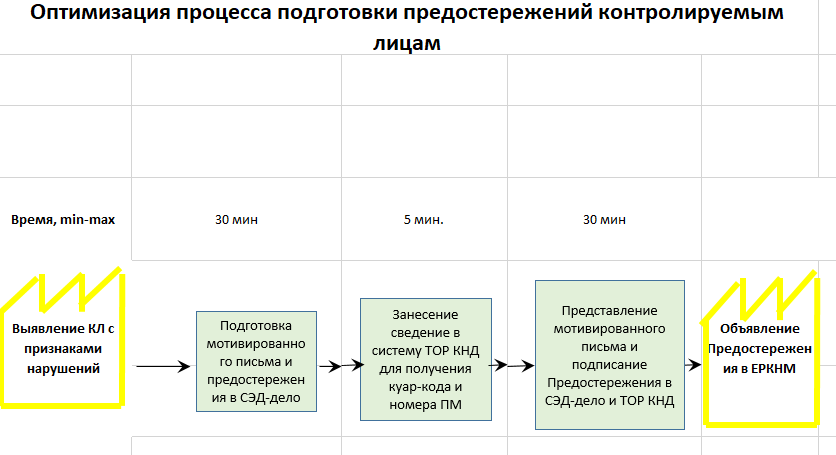 1 ч 5 мин
Выявление коренных причин методом «5 Почему?»
Проблема 1
Проблема 2
Длительный поиск информации при мониторинге ГИС ЖКХ
Потеря времени при подготовке предостережения на бумажном носителе
Почему?
Почему?
Почему?
Отсутствие опыта у молодых специалистов
Нет инструкции по работе в системе и обучающих материалов
Отсутствие шаблона предостережения для работы в СЭД-дело
Почему?
Почему?
Почему?
Нет анализа ситуации, выявления коренной проблемы
Коренная причина
Коренная причина
Коренная причина
Не было потребности введения предостережений в электронный документооборот
Отсутствие обучения/курсов/интенсивов для молодых специалистов
Отсутствие понятного материала для работы при мониторинге ГИС ЖКХ
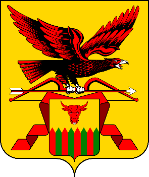 Пирамида проблем
2
4
1
3
Подготовка к плану действий
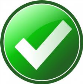 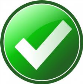 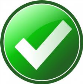 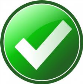 Вклад в цель проекта
Целевая карта процесса
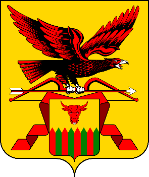 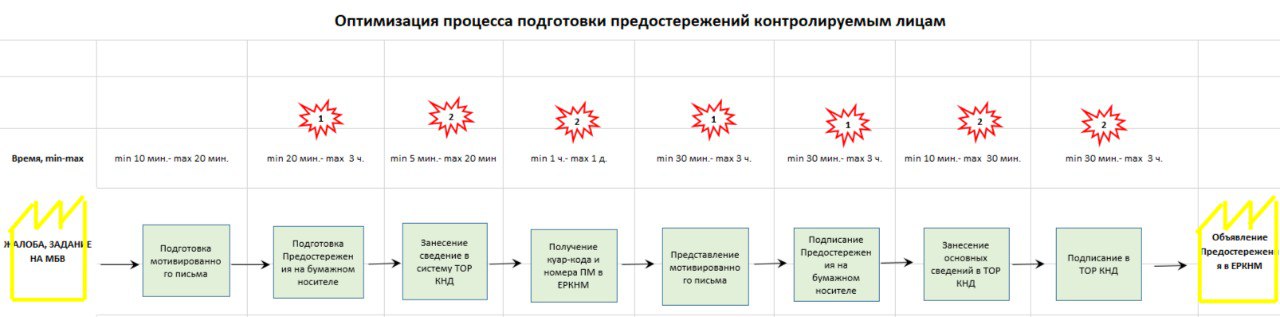 ВПП=1 ч 5 мин-3 часа 15 мин
План мероприятий по реализации проекта
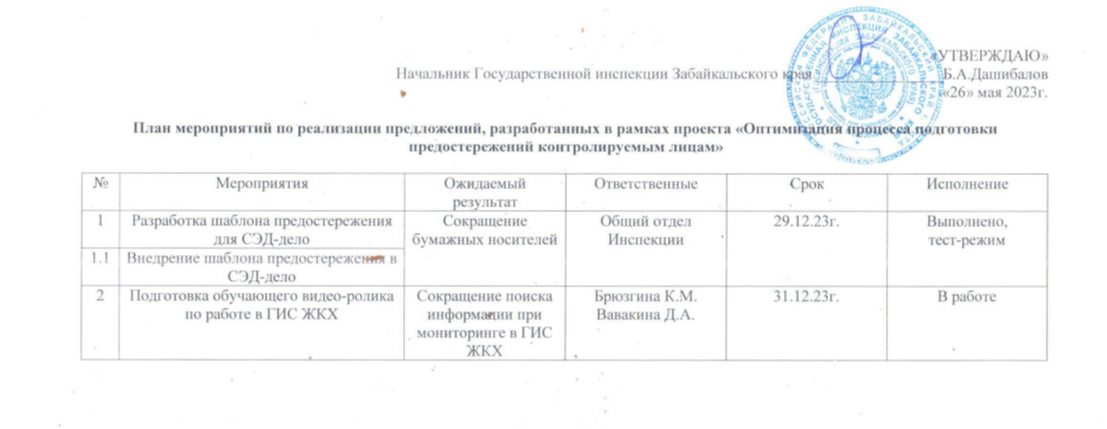 Реализация мероприятий
Реализация мероприятий
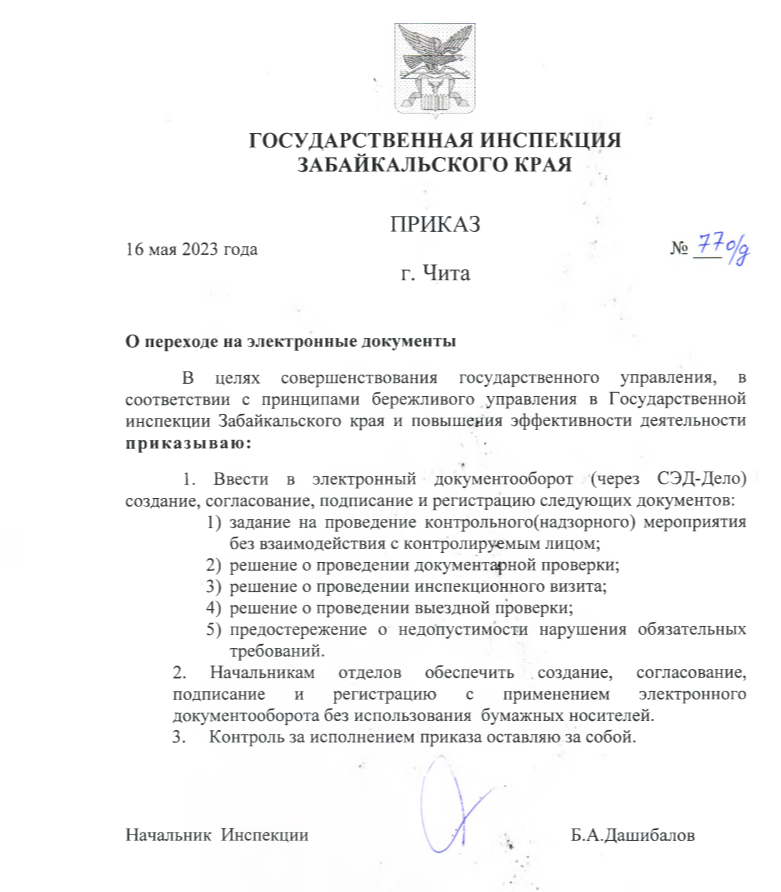 Издан приказ о переходе на электронный документооборот по подготовке предостережений контролируемым лицам, что сократило ВПП
Реализация мероприятий
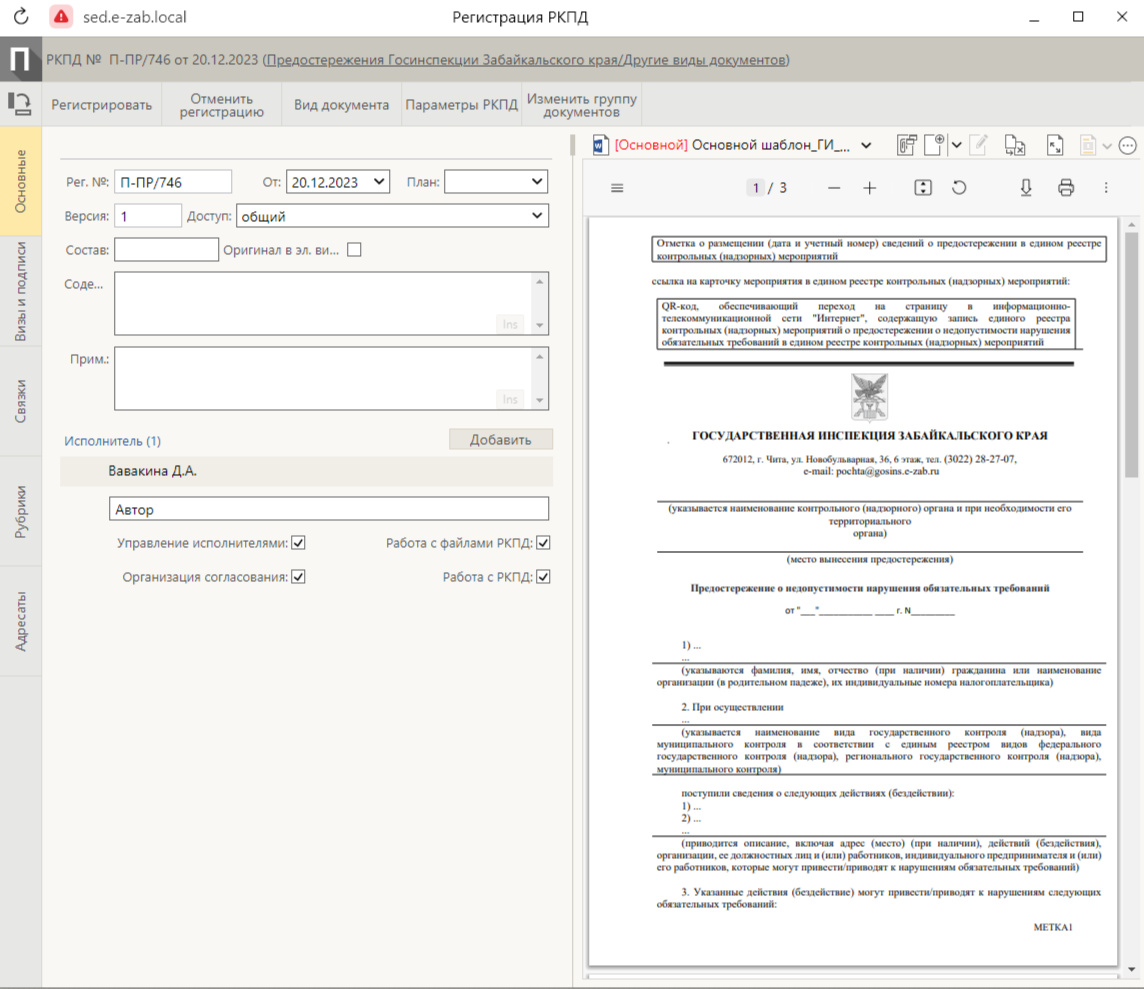 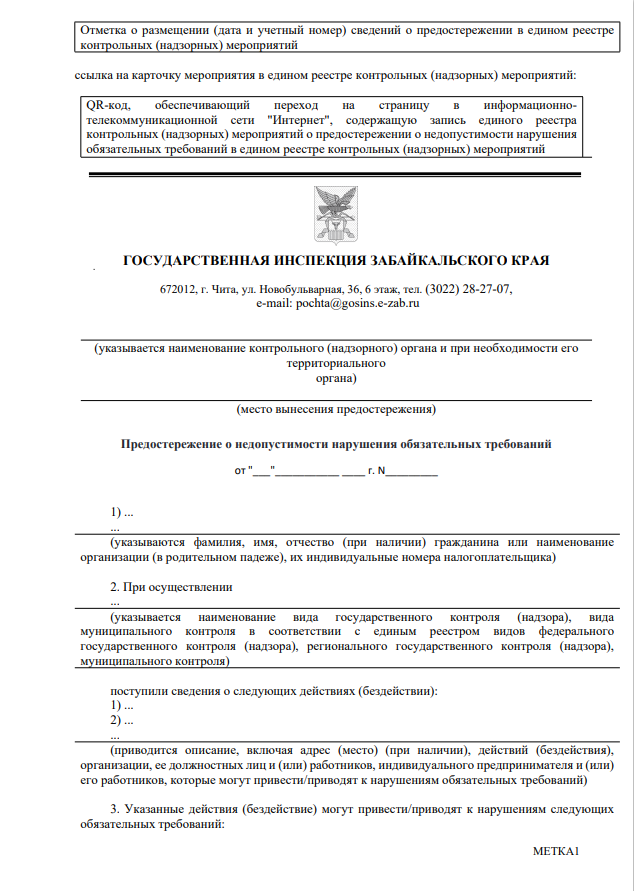 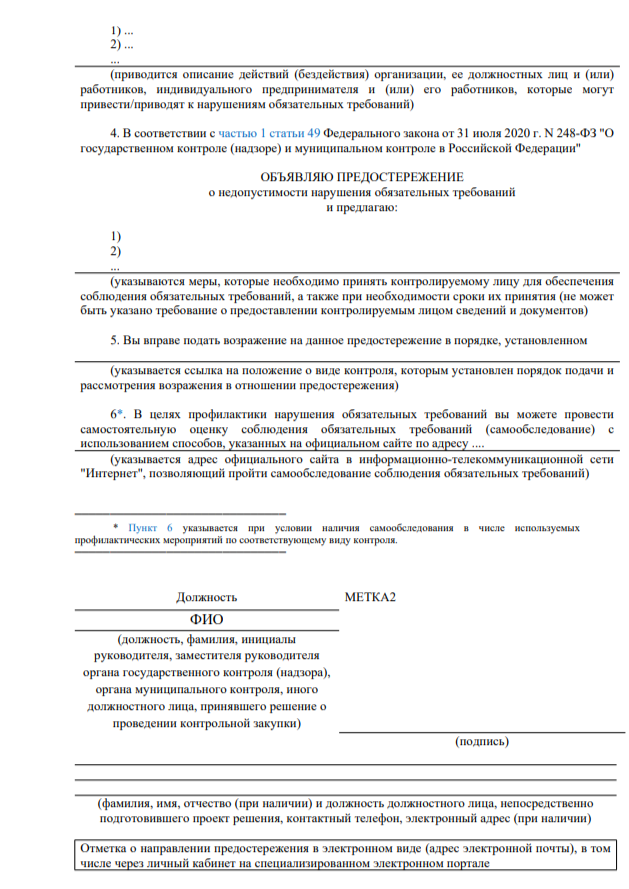 Создание и внедрение шаблона предостережения в СЭД-дело
Реализация мероприятий
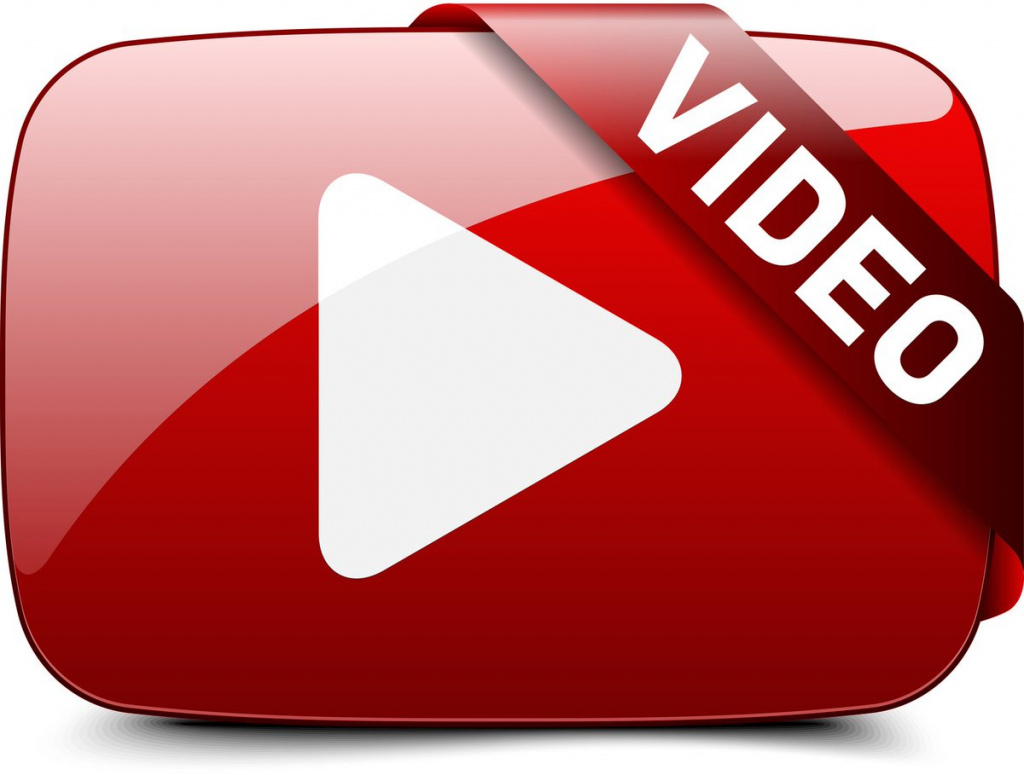 Создание обучающего видео-ролика по работе в ГИС ЖКХ
Сокращение времени мониторинга 60 мин до 30 мин
Реализация мероприятий
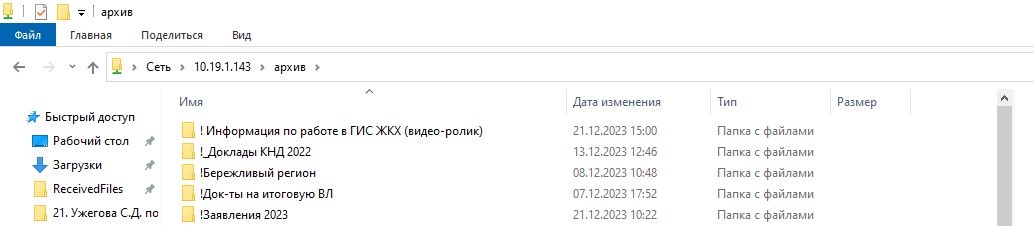 Размещение обучающего видео-ролика по работе в ГИС ЖКХ на общих ресурсах между отделами Инспекции
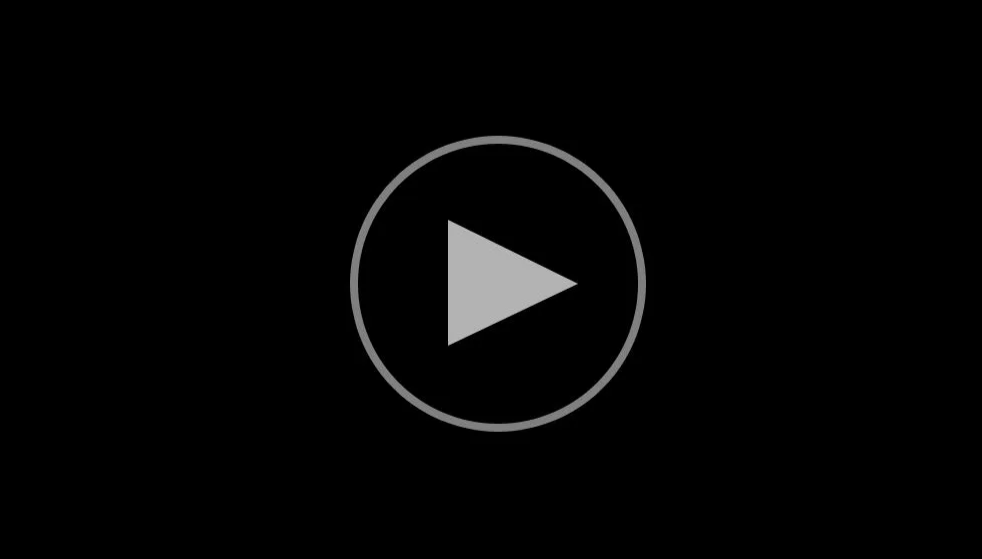 Мониторинг целевого показателя
Достижение целевых показателей
Выполнение плана мероприятий составило 100%
Эффективность по проекту –100%
Спасибо
за внимание
Вавакина Диана Александровна
инженер отдела контроля обоснованности платежейза жилищно-коммунальные услуги Государственной Инспекции Забайкалького края
Тел.: +7 (3022) 28-26-89,
Моб. тел.: +7 (914) 479 06 45
E-mail: vavakina@gosins.e-zab.ru
30/11/2023